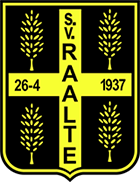 Toekomst SV RAALTE
Agenda
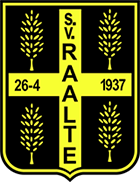 Doel van de geplande avonden
Beloften (missie/visie) – kernwaarden
Traject dat we hebben doorlopen
Plan
Vervolg traject
Organisatie
Overlegstructuur
Rondvraag
Afsluiting
Doel van de avond
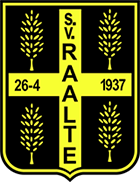 Nadenken en uitwerken wat we gaan doen om de identiteit en de ambities te realiseren.
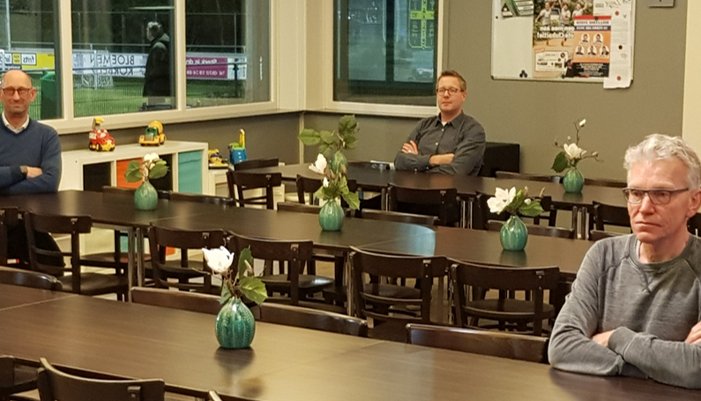 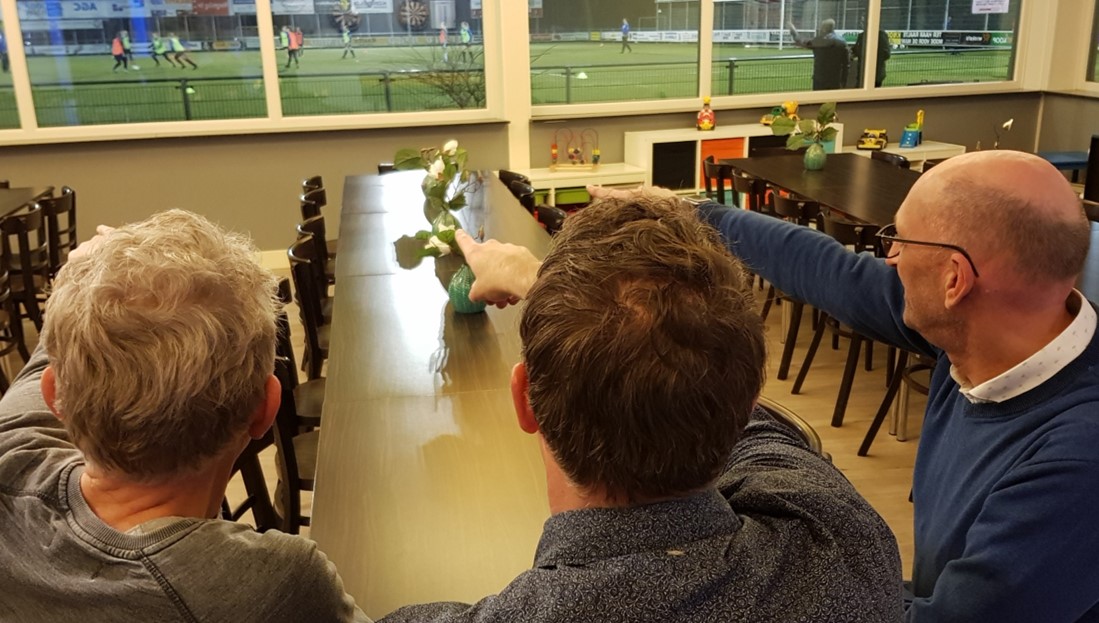 Beloften - kernwaarden
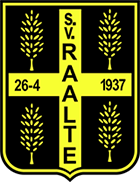 Missie / Visie
Kernwaarden
Ambities
Acties
Wat beloven we “nieuwe” leden.Bij SV Raalte kun je met aandacht voor elkaar, sportief en persoonlijk groeien en met plezier leren presteren.
Ontwikkelen
Sportief en 
Maatschappelijk
Gelijkwaardig
Sociaal
Wat beloven we “nieuwe” ouders.Samen met jullie gaan wij voor zorgen dat jullie kinderen met plezier kunnen spelen, sporten en groeien met aandacht voor elkaar.
Plezier
Prestatie
TRaject
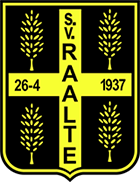 Brainstormsessie
Wat gaat er nu goed en wat kan er beter?
Hoe verloopt de samenwerking binnen de vereniging?
Wat zou je graag willen bereiken met SV Raalte?
Tweede sessie
Hoe denken we deze ambities te bereiken. Wie, wat, hoe en wanneer.
Uitwerken van de ambities door het bestuur.
Presentatie plan
Maatschappelijk ONTWIKKELEN
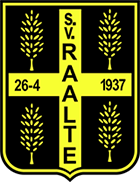 Sociaal
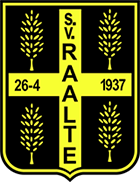 PLezier
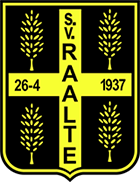 Gelijkwaardig
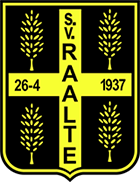 prestatie
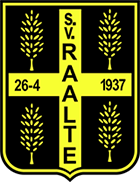 SPORTIEF ONTWIKKELEN
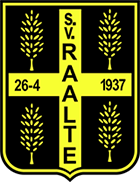 SPORTIEF ONTWIKKELEN
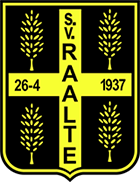 Vervolg
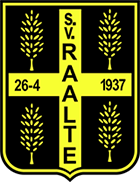 Effectueren van het plan inclusief de financiële getallen.
We kunnen het zeker niet alleen !
Wie helpt ons om deze ambities waar te maken ?
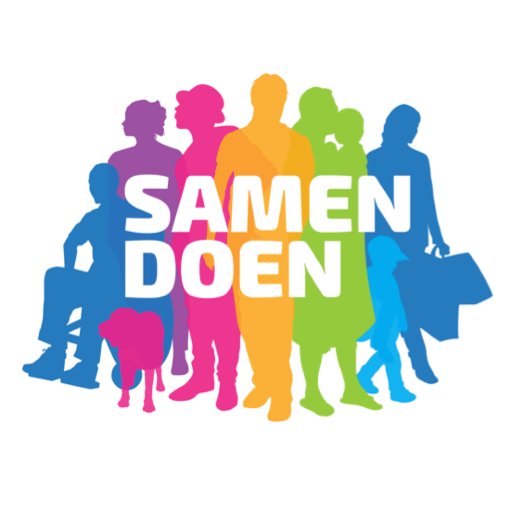 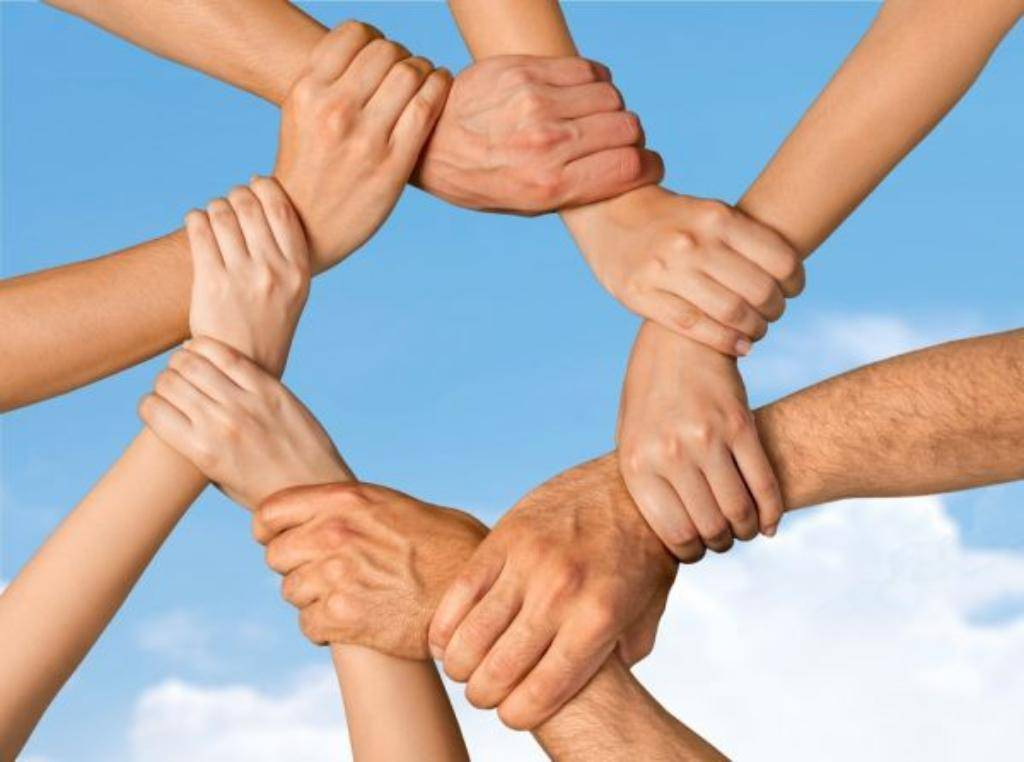 Organisatie
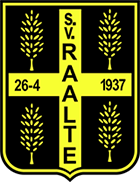 Algemeen Voorzitter
René van Dijk
Omnibus
Theo Broeks
PR en Communicatie commissie ????
Website
Media
(Social en pers)
Sponsor 
Commissie
????
Algemene Zaken
Johan Haverslag
Kantine commissie
Ronald Nab
Activiteiten
commissie
????
Voetbal
Paul Velsink
Handbal/Gym
????
Financiën
Adrian Wessels
Accommodatie commissie
????
Sponsoren
(Werven / houden)
Kascommissie
Kantine Diensten
Jeugd activiteiten
Wedstrijd secretariaat
Wedstrijd zaken
Secretariaat
Onderhoudsploeg
Compost actie
Leden
administratie
Sleutelbeheer
Crediteuren
Inkoop
Senioren activiteiten
Technische commissie
Zaalhuur
Agenda
Vrijwilligers activiteiten
Coördinatoren
Materialen
Club van 100
Introductie
Nieuwe ouders
Extern gebruik kantine
Debiteuren
Materialen
Grote Club actie
Kleding Lease
Materialen algemeen gebruik
Kas
Hart van Salland
Overlegstructuur
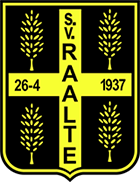 Handbal / Gym
ALV
Algemene zaken
Voetbal
Verenigings
Bestuur
Financiën
PR en Communicatie
commissie
Gemeente/ sportbureau
Sponsor
commissie
Activiteiten
commissie
Kantine
commissie
Afsluiting
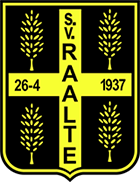 Rondvraag
Afsluiting